“өйдә кем яши?”
Беренче кече яшьтәге  төркем  балаларының  сөйләм эшчәнлеген оештыру.
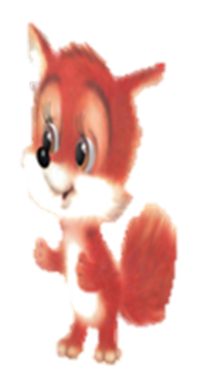 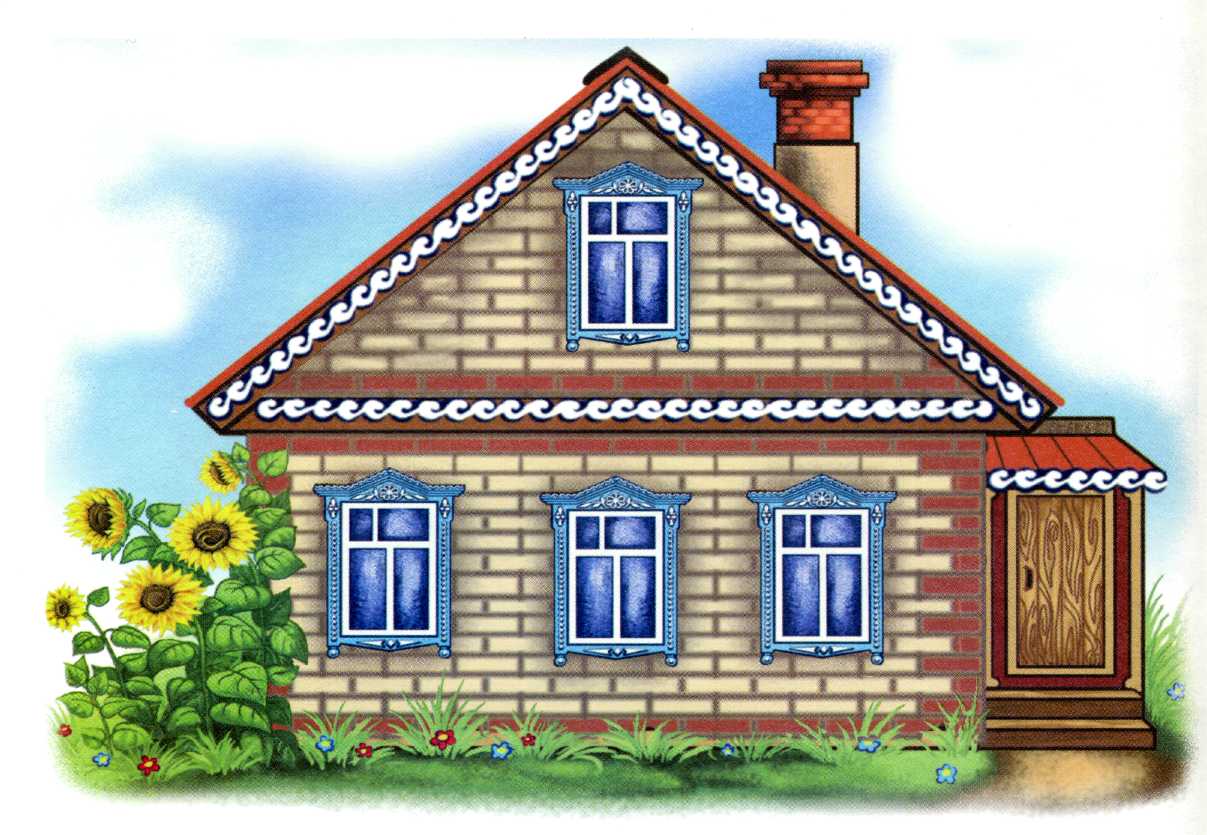 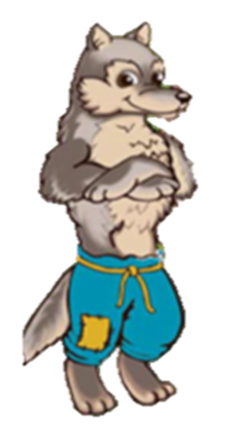 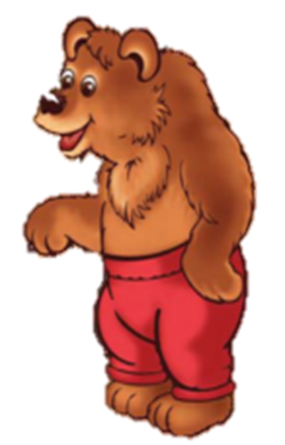 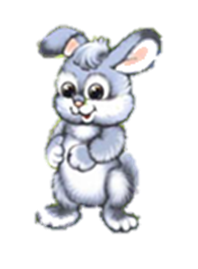 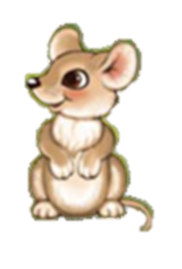 “өйдә кем яши?”
ӨСТӘЛ УЕНЫН ЯСАУ:
Төсле картон битләре трапеция итеп киселә һәм конус формасы ясап беркетелә. Әлеге формаларга җәнлек битлекләре ябыштырыла.
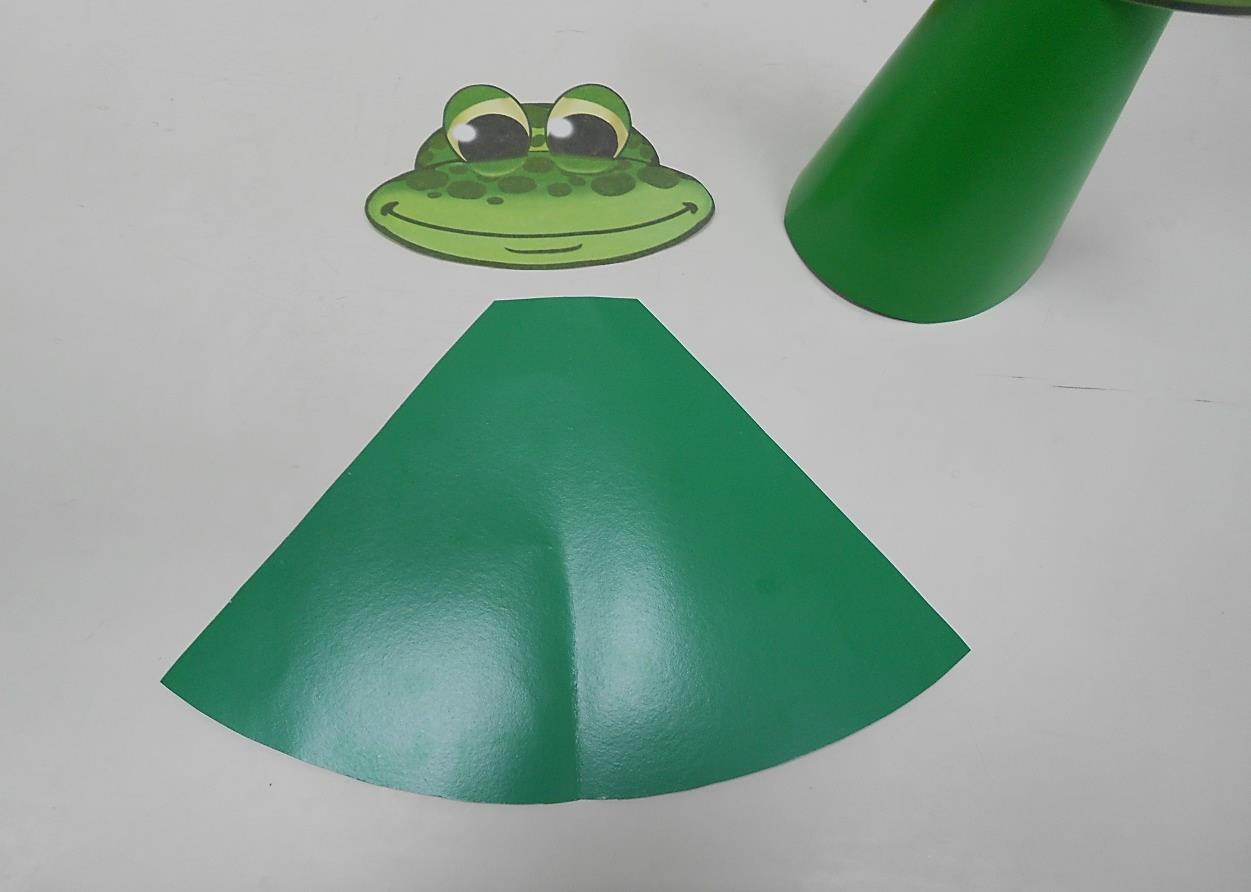 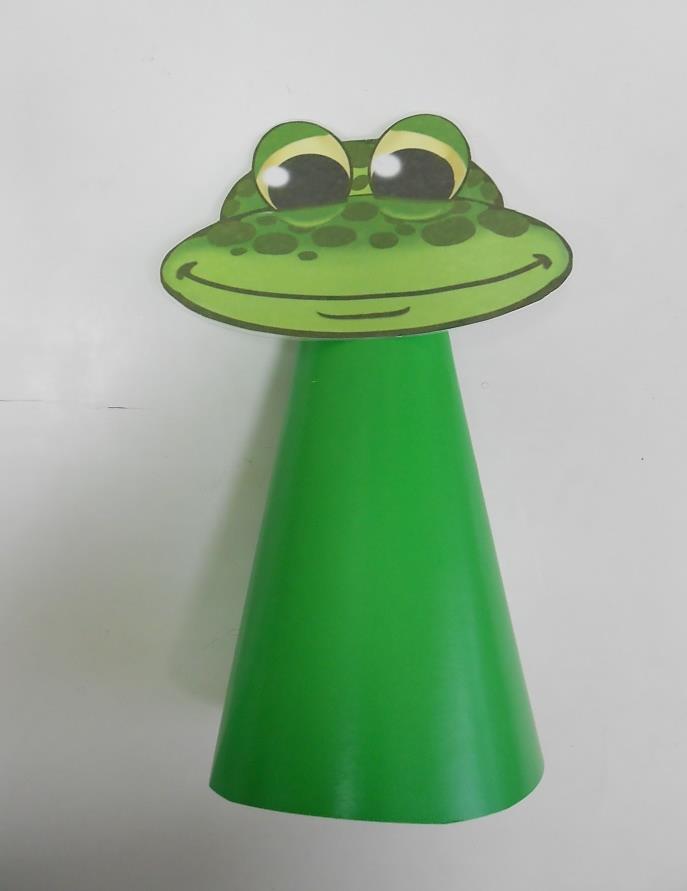 “өйдә кем яши?”
Дидактик уенын уйнау:
Балаларга өстәл театры “Теремкәй” әкияте күрсәтелә.
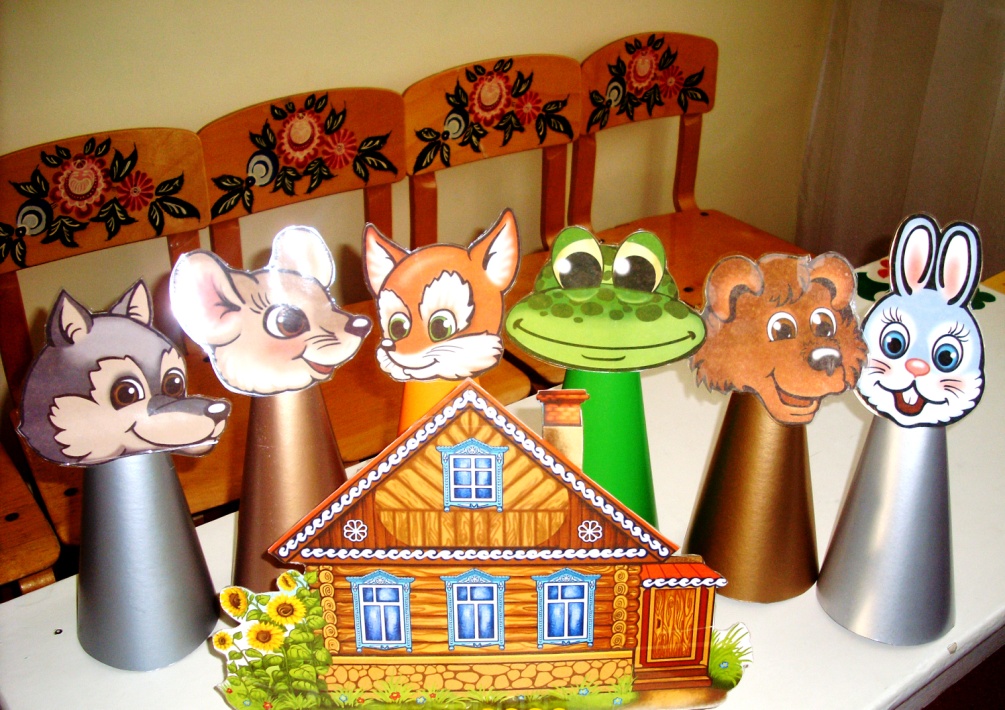 “Өйдә кем яши?”  дидактик уены:
Аю  теремкәйне җимергәч, балалар үзләре яңа өй җиткерәләр. Алия өйгә кереп яши башлый. Өй янына Лилия килә һәм ишек шакый:  
Алия: Кем анда?
Лилия: Мин – кыз (Лилия).
Алия: Лилия кил монда.
Лилия: Рәхмәт,өй матур,  зур, чиста.
Шул рәвештә барлык  балалар  да өйгә кереп бетәләр.
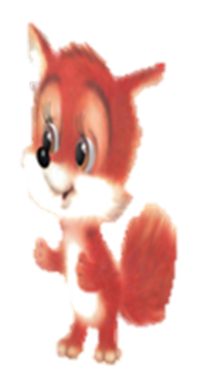 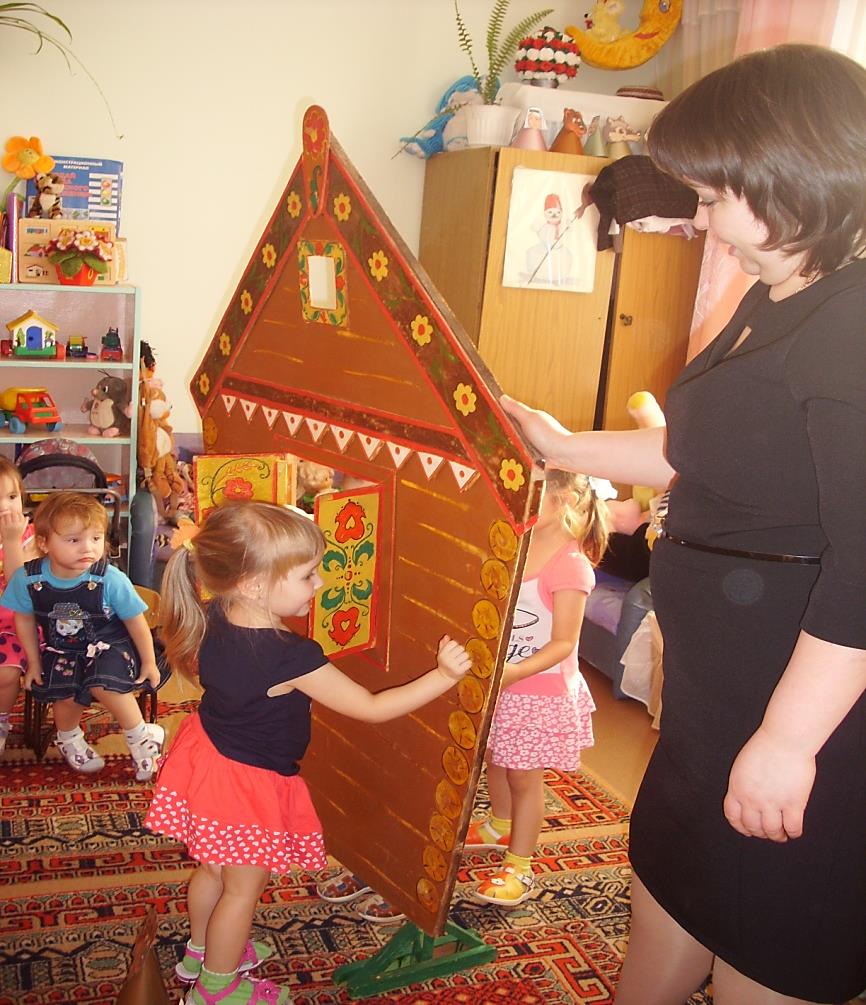 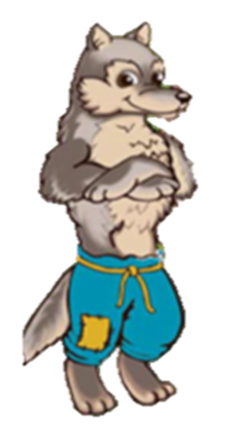 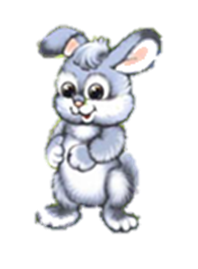 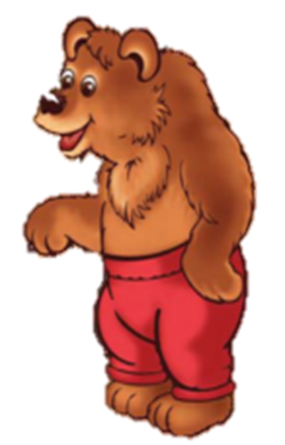 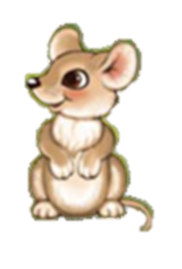